TIPP: Ladet euch die Schrift “Theos”für die Überschriften herunter.
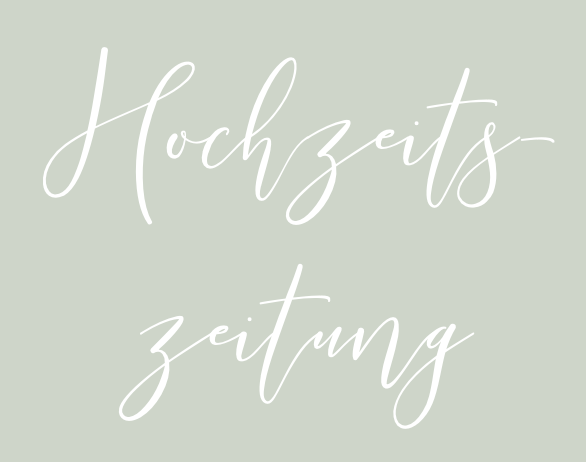 Namen des Hochzeitspaars
– Hochzeitsdatum –
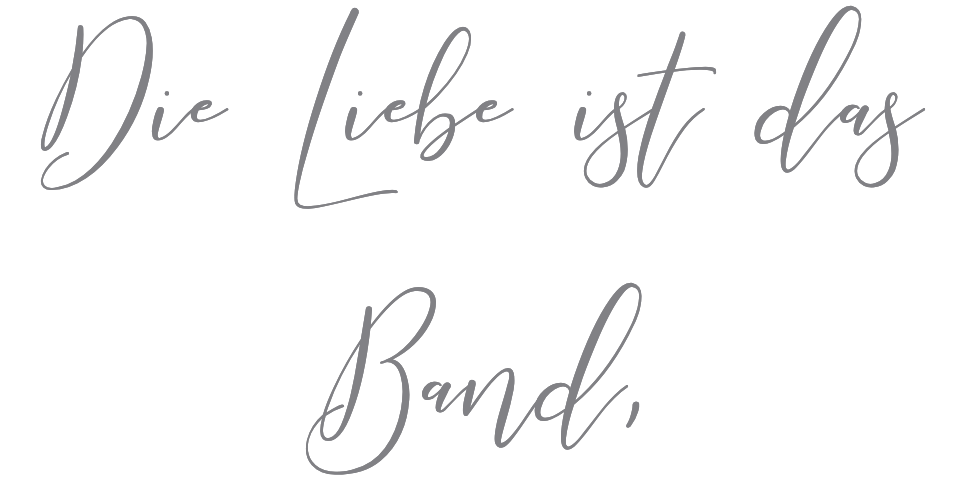 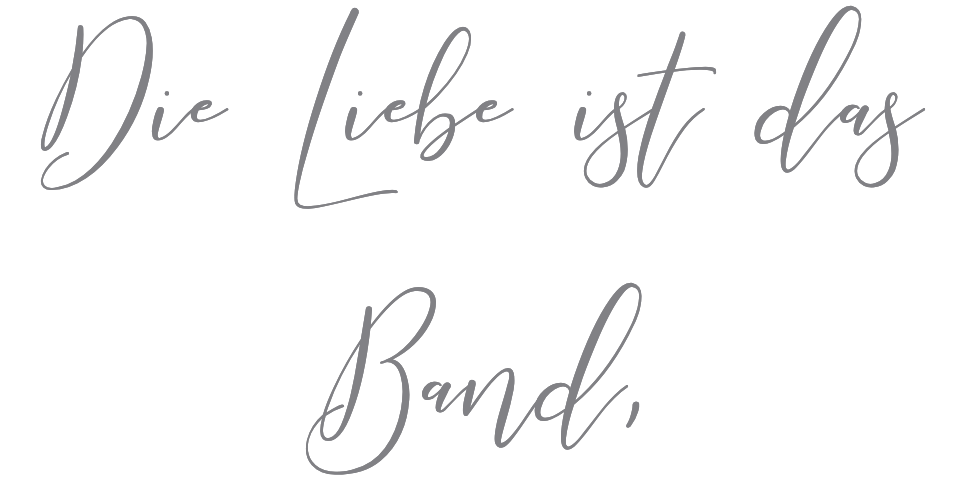 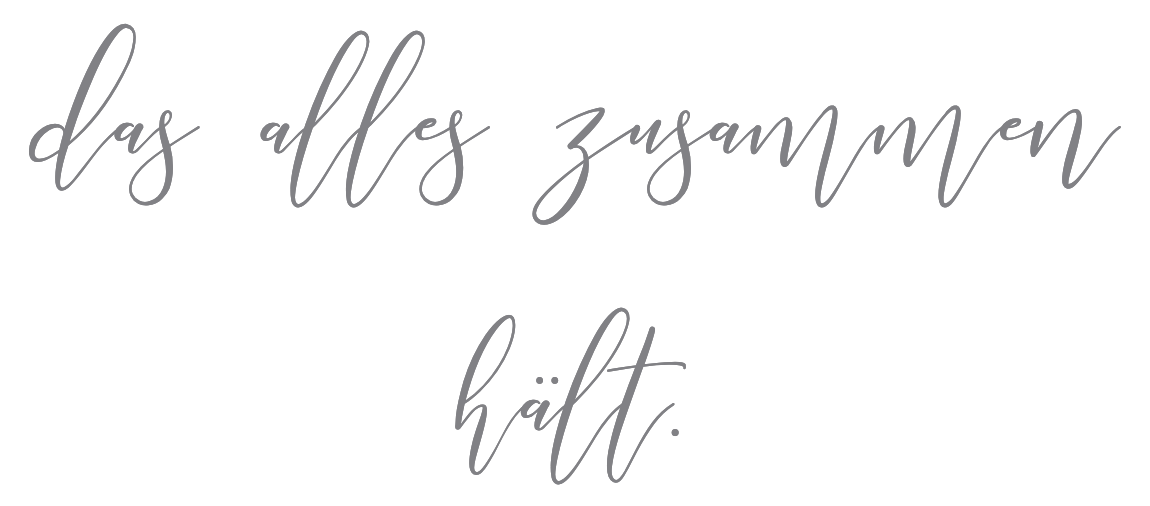 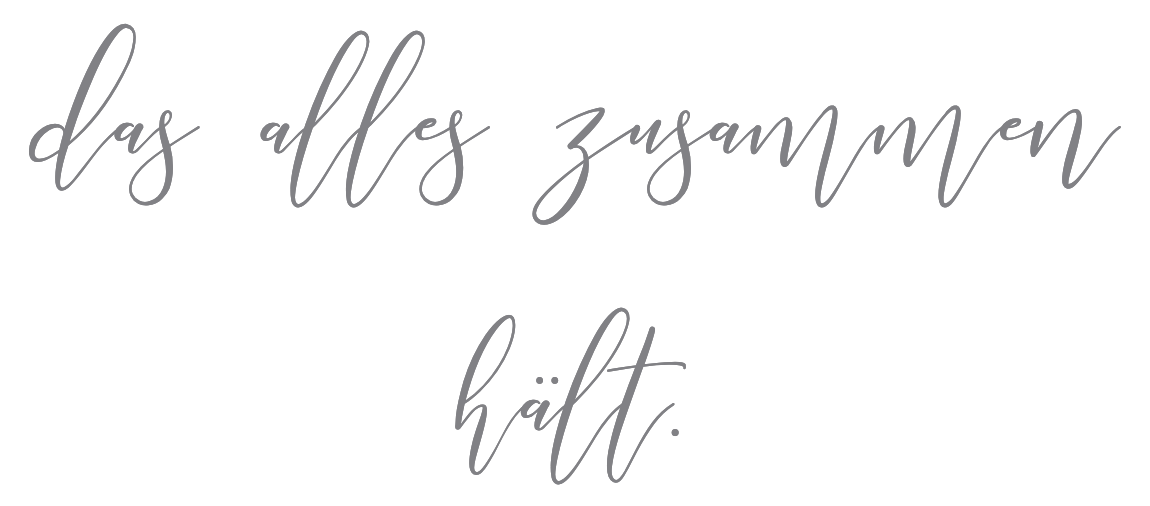 01
STECKBRIEFE
Hier erfahrt ihr alles (naja fast alles) zu Mr. & Mrs. / Mrs. & Mrs. / Mr. & Mr. Nachname.
02
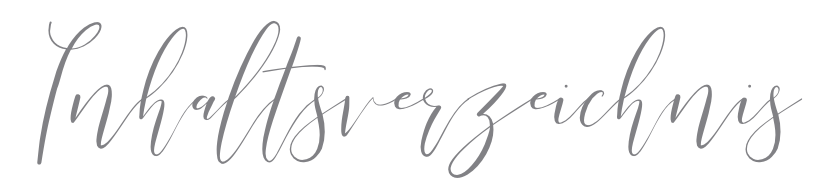 FLITTERWOCHENGUIDE
Die geheimsten Insider-Tipps rund ums Thema Reisen für endlose Flitterwochen.
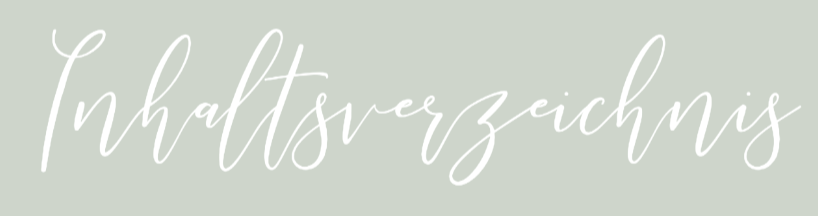 03
SPIELFREUDE
Die etwas anderen Pausenfüller.
04
EHEMEILENSTEINE
Die goldenen Regeln bis zur goldenen Hochzeit.
01
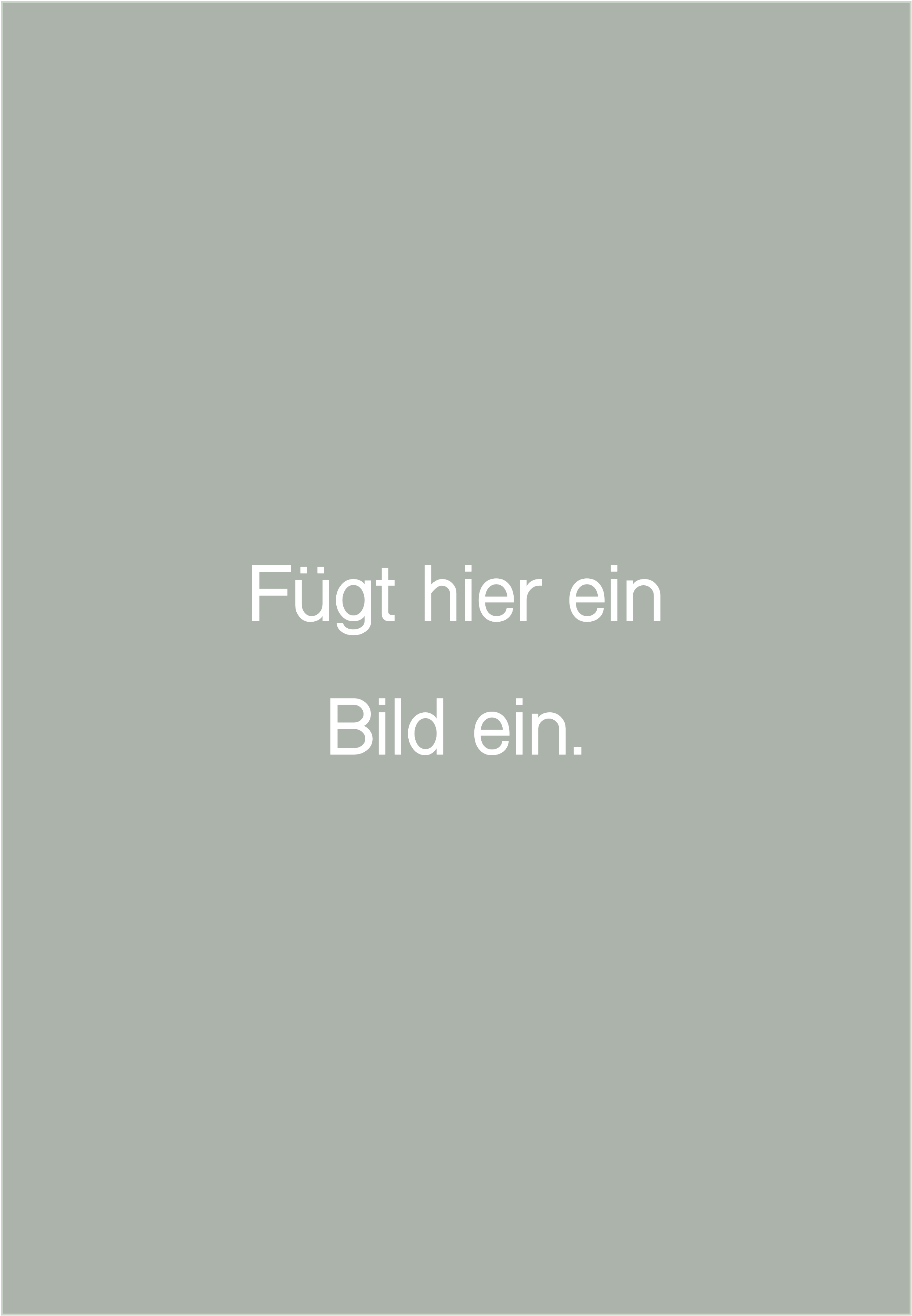 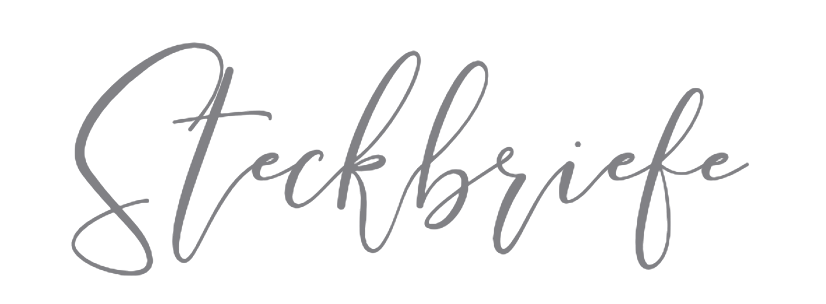 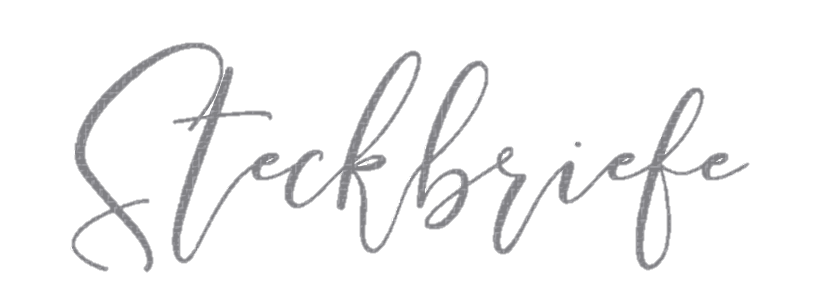 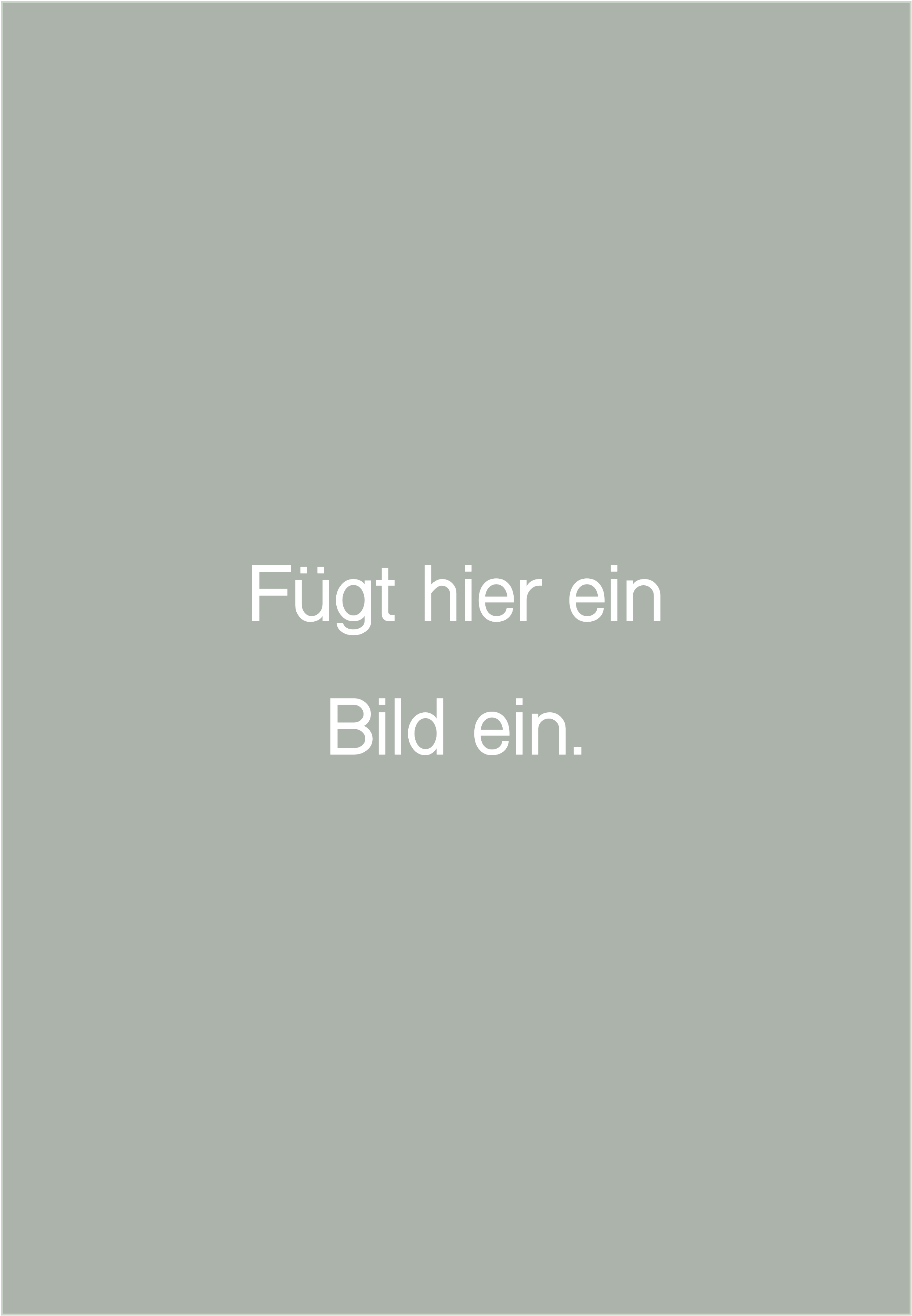 Name
Lorem ipsum dolor sit amet, consetetur sadipscing elitr, sed diam nonumy eirmod tempor invidunt ut labore et dolore magna aliquyam erat, sed diam voluptua. At vero eos et accusam et justo duo dolores et ea rebum. Stet clita kasd gubergren, no sea takimata sanctus est Lorem ipsum dolor sit amet. Lorem ipsum dolor sit amet, consetetur sadipscing elitr, sed diam nonumy eirmod tempor invidunt ut labore et dolore magna aliquyam erat, sed diam voluptua. At vero eos et accusam et justo duo dolores et ea rebum. Stet clita kasd gubergren, no sea takimata sanctus est Lorem ipsum dolor sit amet.
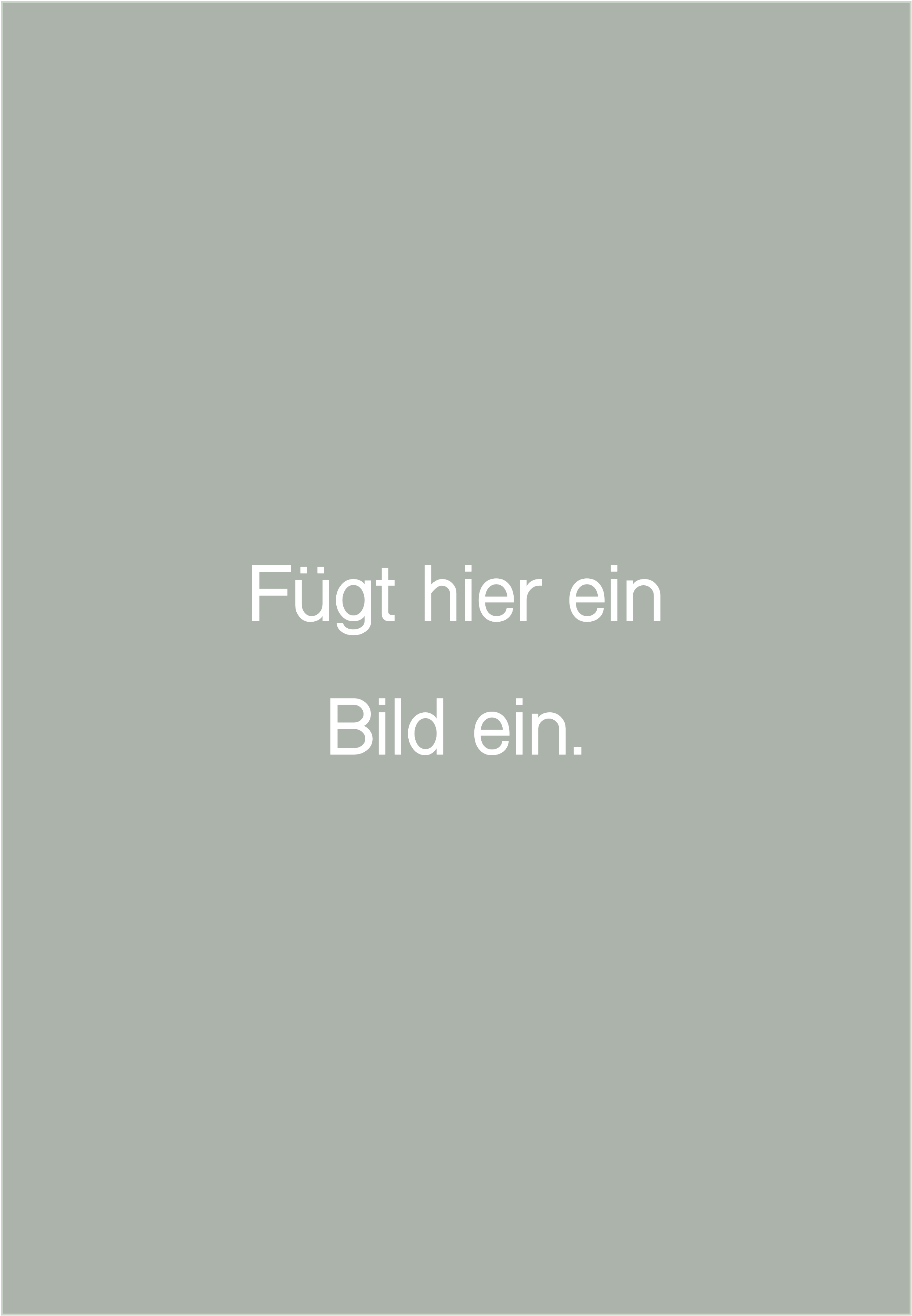 Name
Lorem ipsum dolor sit amet, consetetur sadipscing elitr, sed diam nonumy eirmod tempor invidunt ut labore et dolore magna aliquyam erat, sed diam voluptua. At vero eos et accusam et justo duo dolores et ea rebum. Stet clita kasd gubergren, no sea takimata sanctus est Lorem ipsum dolor sit amet. Lorem ipsum dolor sit amet, consetetur sadipscing elitr, sed diam nonumy eirmod tempor invidunt ut
02
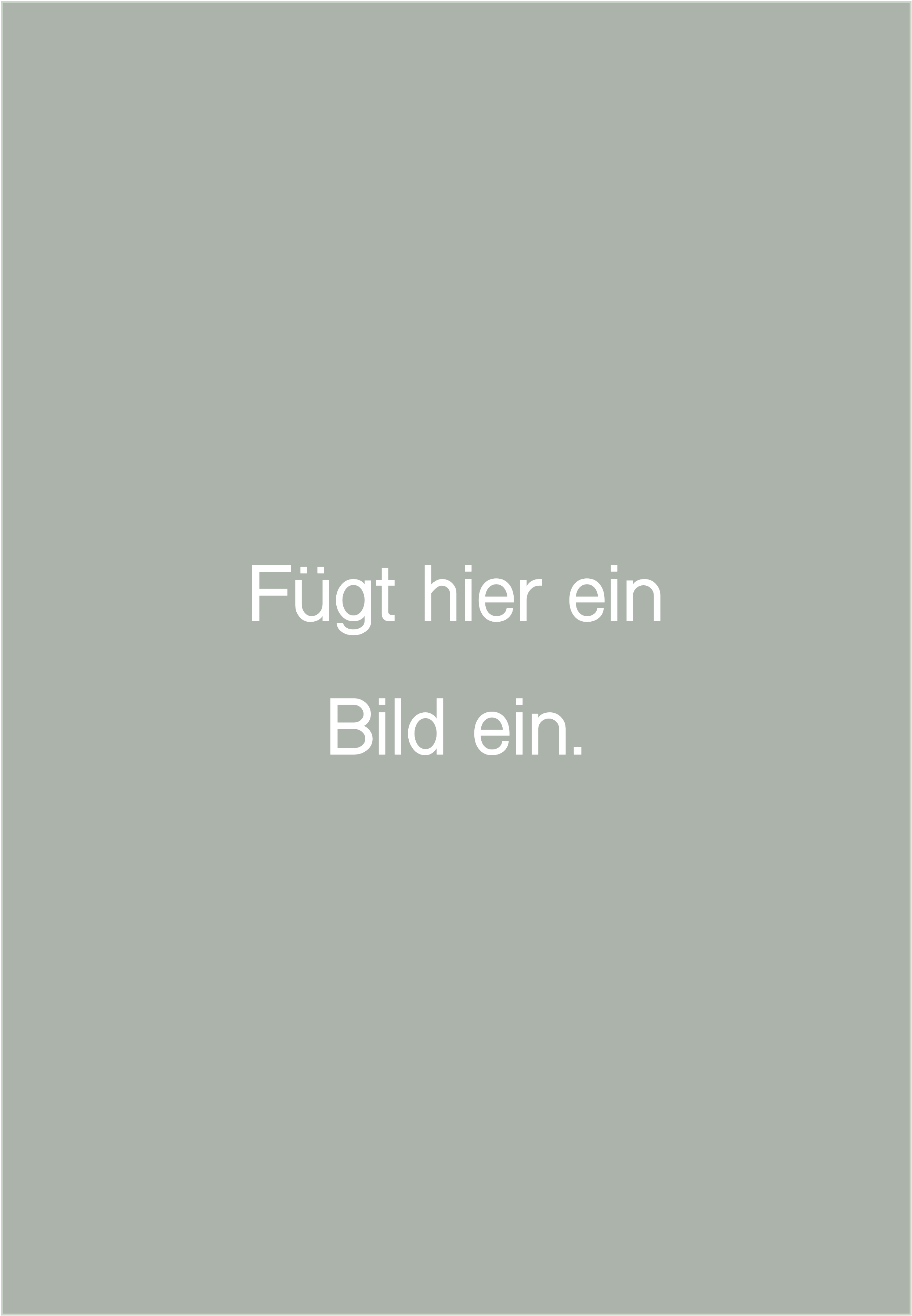 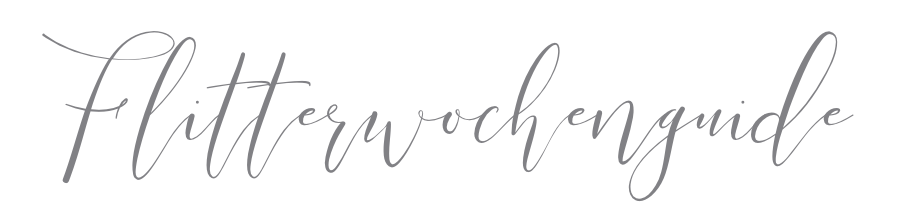 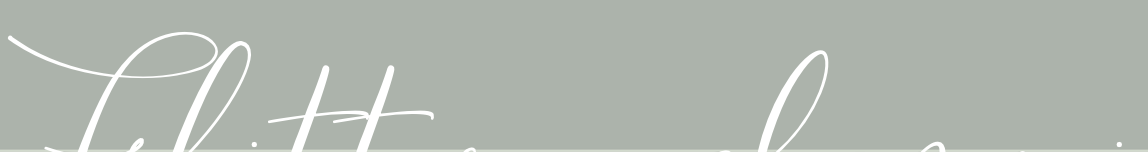 Name des Reiseziels
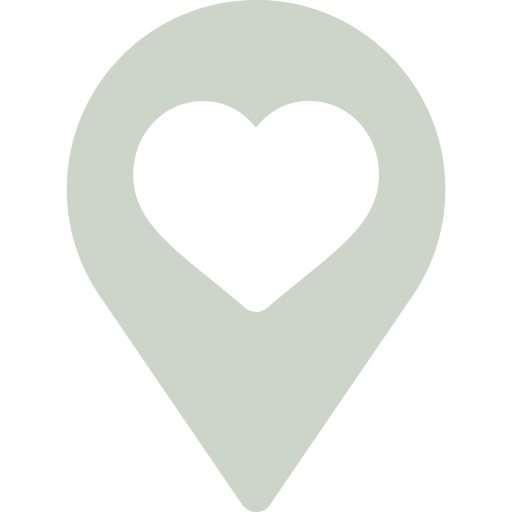 LIEBLINSORT
Name des Orts
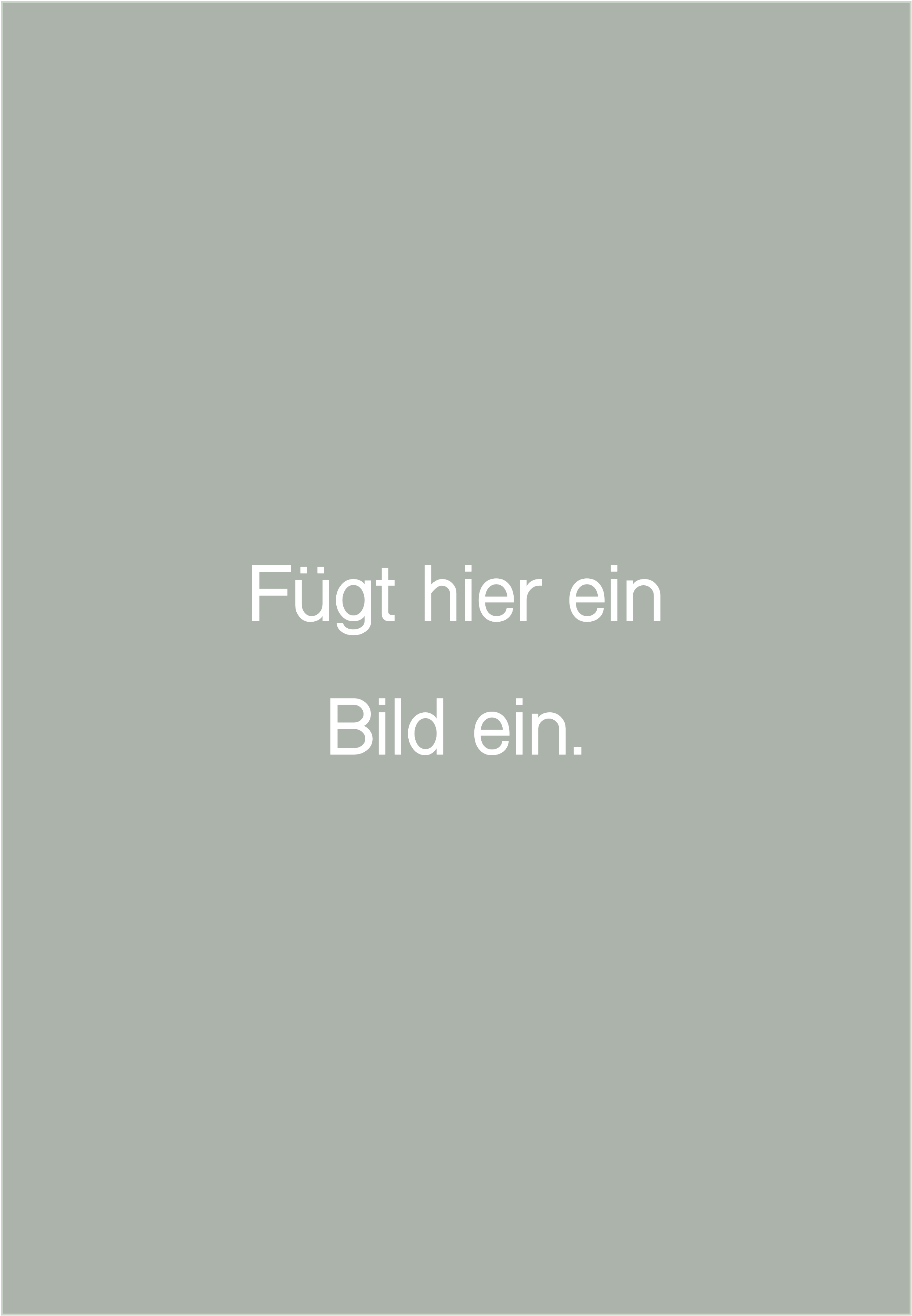 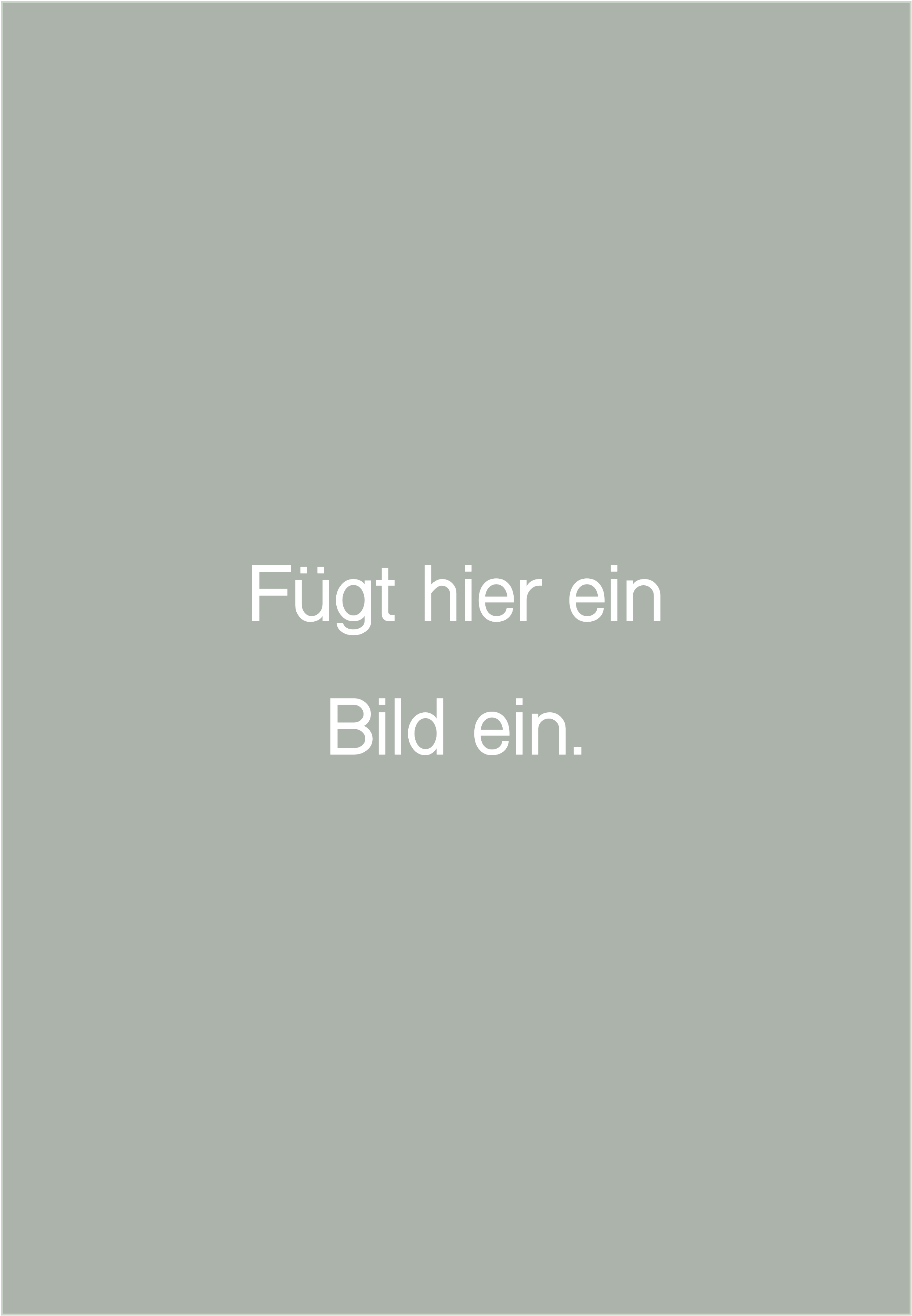 Name
– Wer ist das? –
Name
– Wer ist das? –
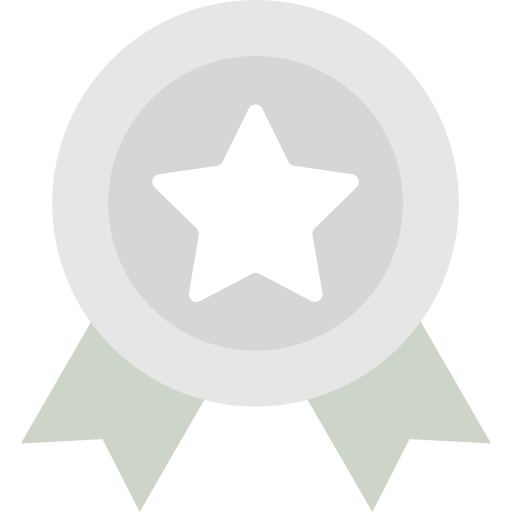 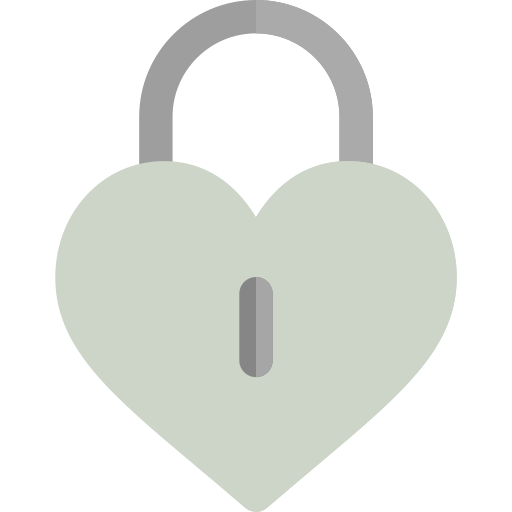 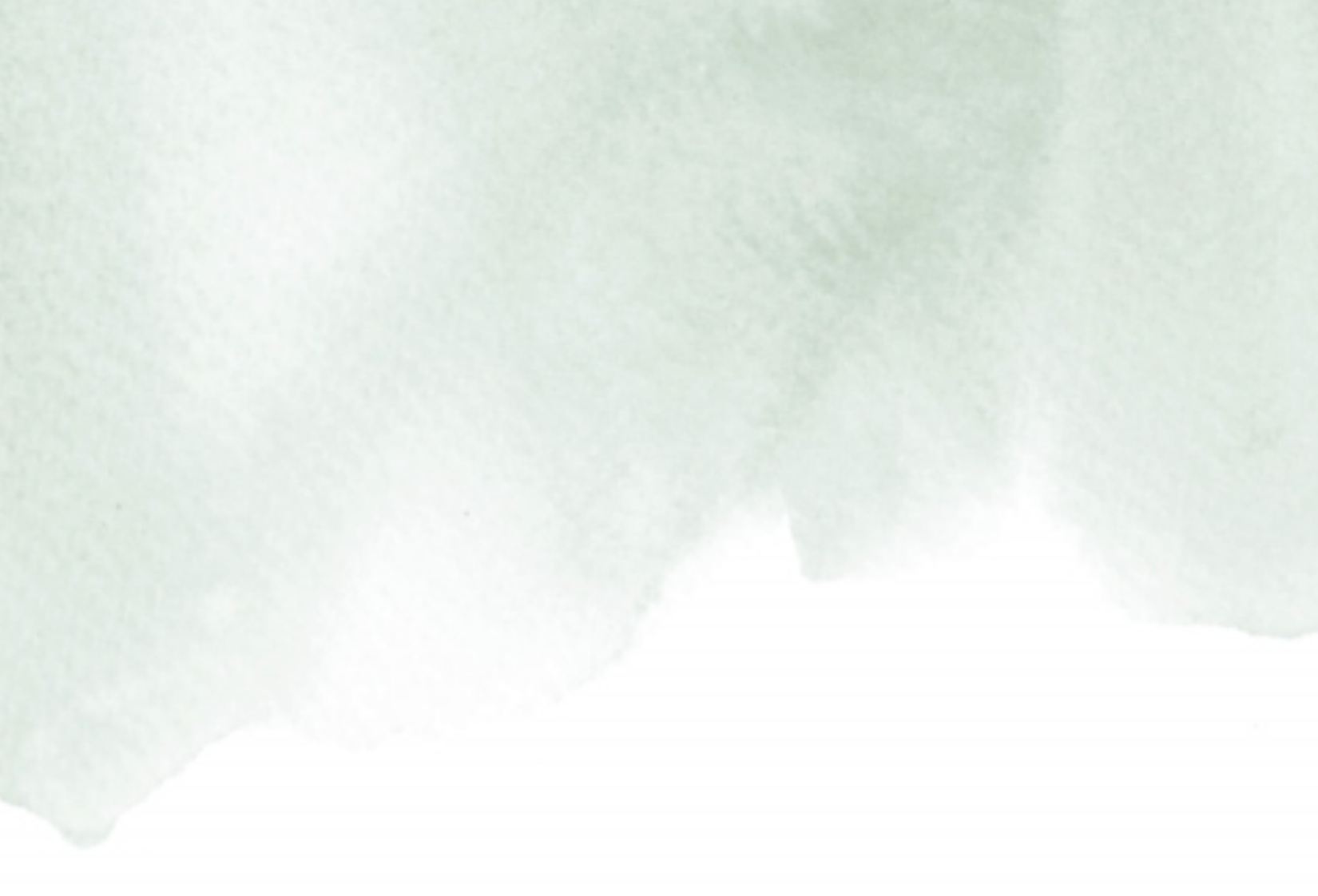 GEHEIMTIPP
Lorem ipsum dolor sit amet, consetetur sadipscing elitr, sed diam nonumy eirmod tempor invidunt ut labore et dolore magna aliquyam erat, sed diam voluptua.
WARUM IHR DA HIN MÜSST
Lorem ipsum dolor sit amet, consetetur sadipscing elitr, sed diam nonumy eirmod tempor invidunt ut labore et dolore magna aliquyam erat, sed diam voluptua.
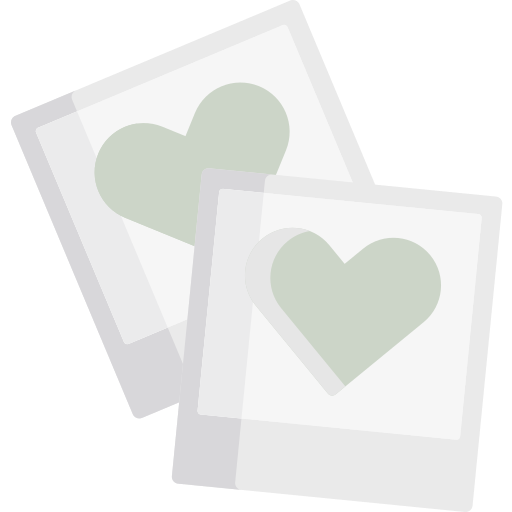 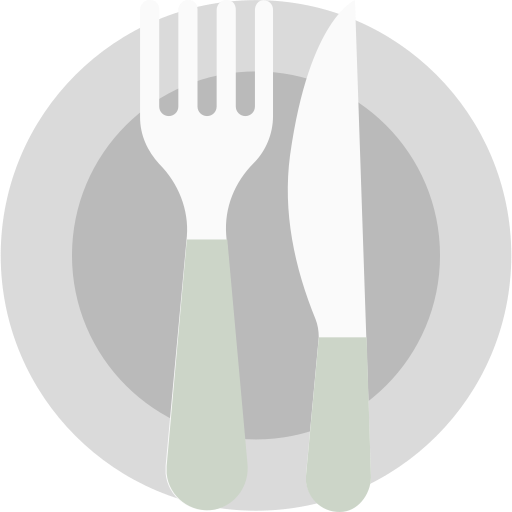 BEST FOOD
Lorem ipsum dolor sit amet, consetetur sadipscing elitr, sed diam nonumy eirmod tempor invidunt ut labore et dolore magna aliquyam erat, sed diam voluptua.
SCHÖNSTE ERINNERUNG
Lorem ipsum dolor sit amet, consetetur sadipscing elitr, sed diam nonumy eirmod tempor invidunt ut labore et dolore magna aliquyam erat, sed diam voluptua.
Name des Reiseziels
Name
– Wer ist das? –
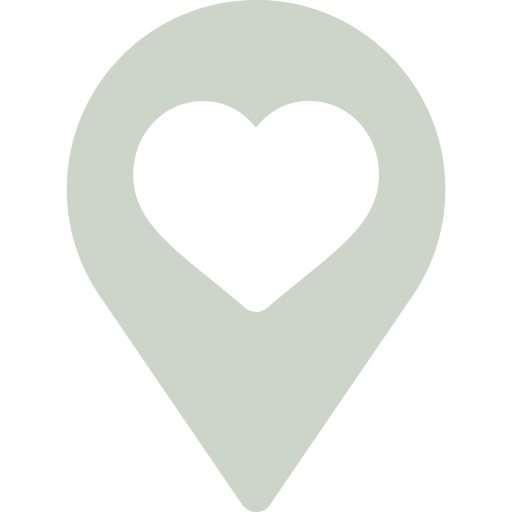 LIEBLINSORT
Name des Orts
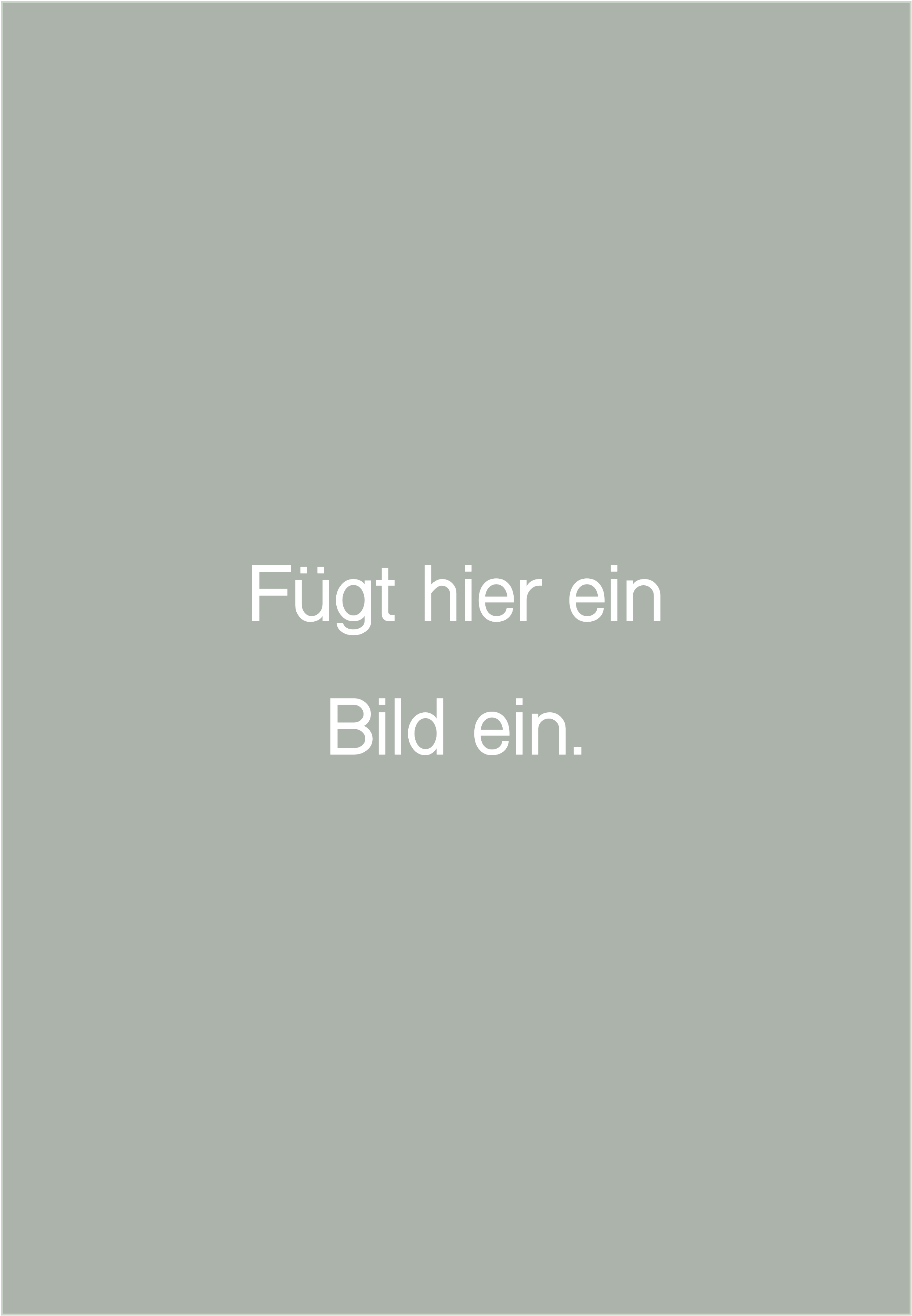 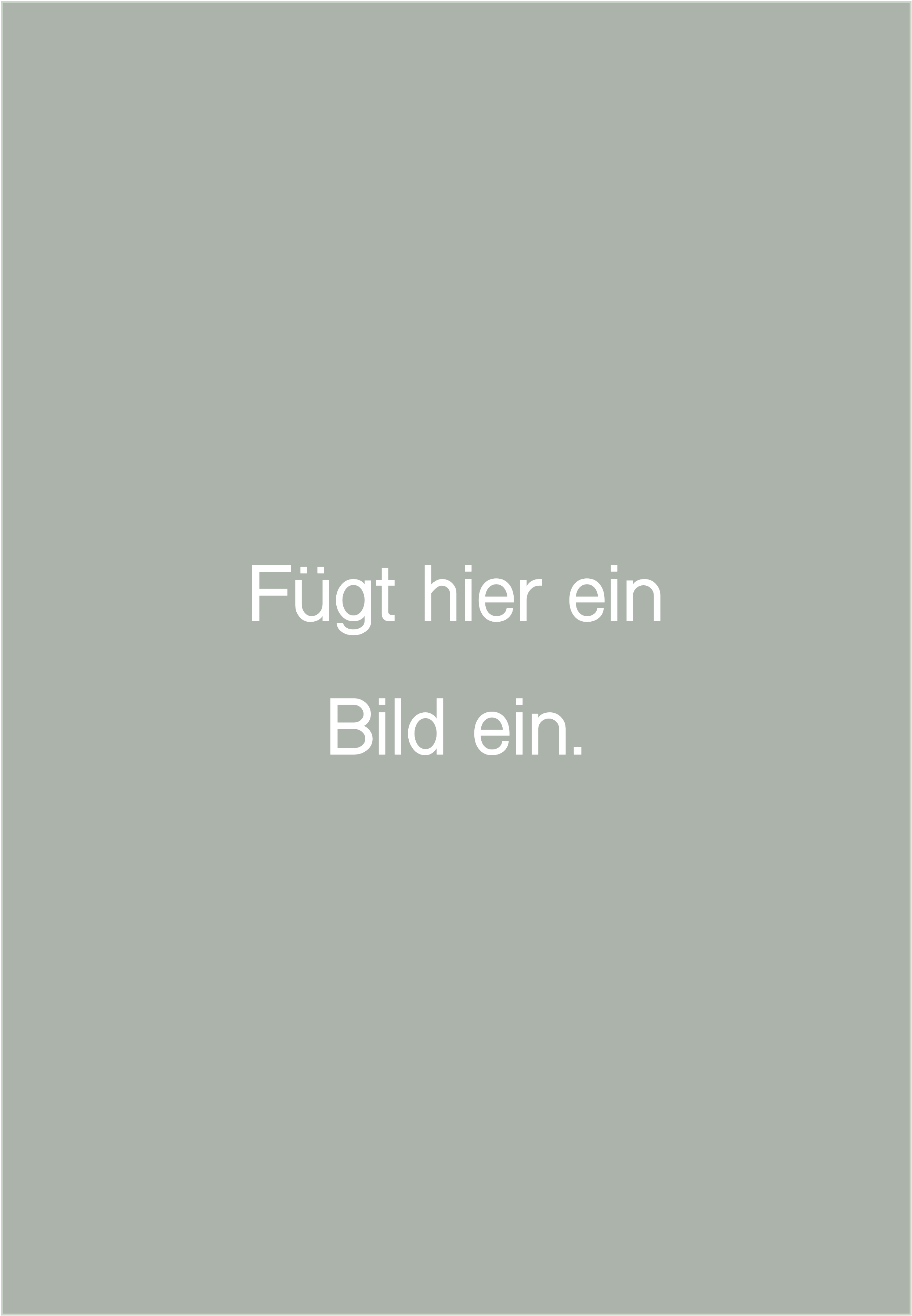 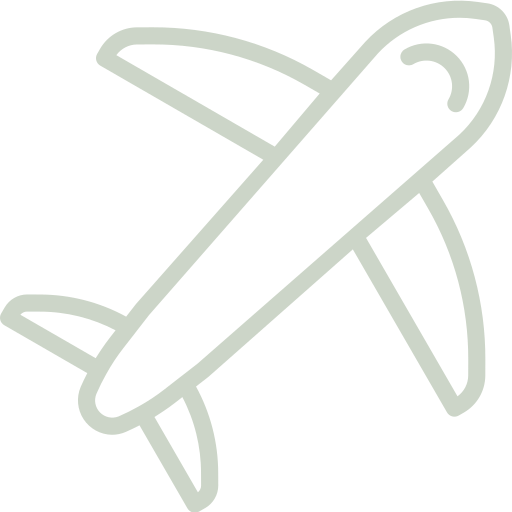 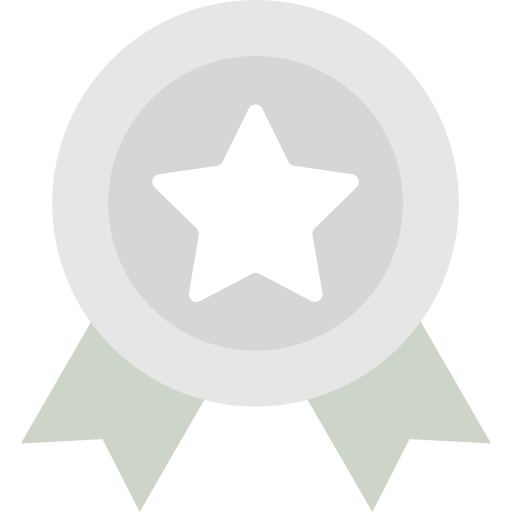 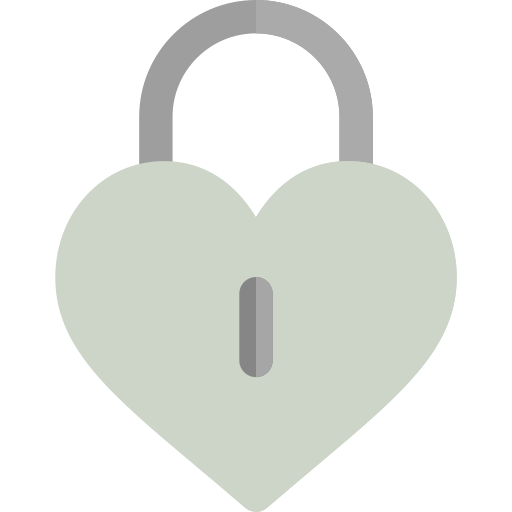 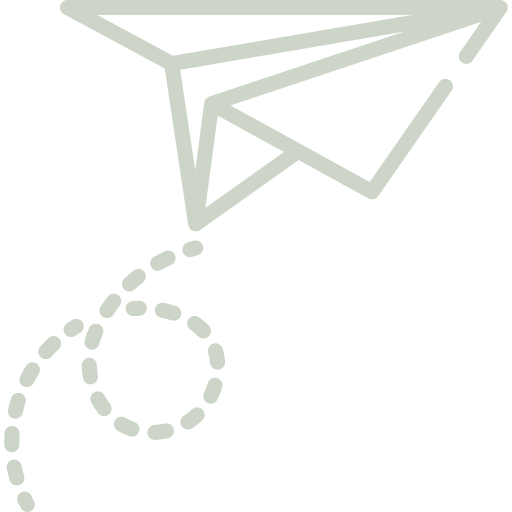 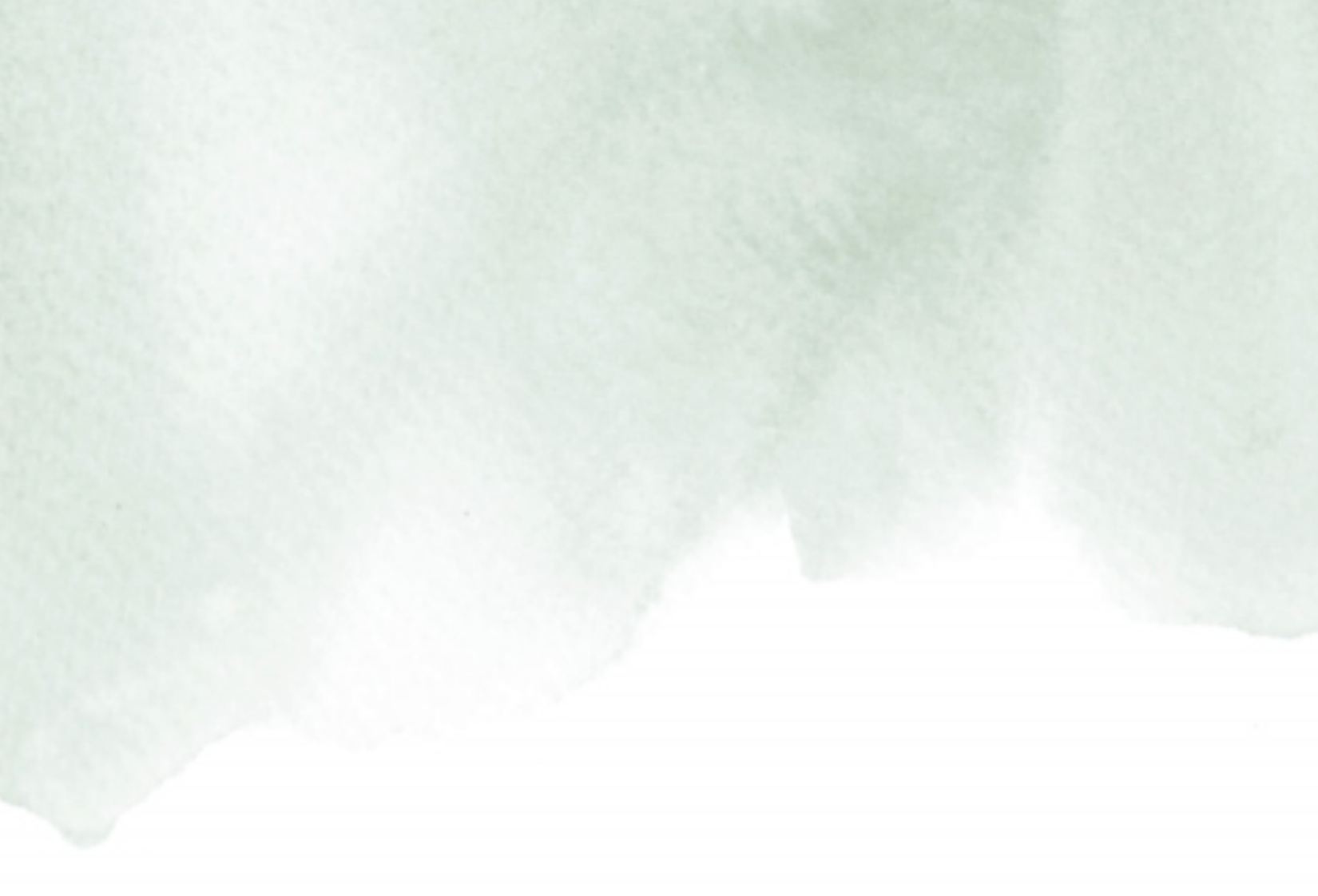 GEHEIMTIPP
Lorem ipsum dolor sit amet, consetetur sadipscing elitr, sed diam nonumy eirmod tempor invidunt ut labore et dolore magna aliquyam erat, sed diam voluptua.
WARUM IHR DA HIN MÜSST
Lorem ipsum dolor sit amet, consetetur sadipscing elitr, sed diam nonumy eirmod tempor invidunt ut labore et dolore magna aliquyam erat, sed diam voluptua.
Name des Reiseziels
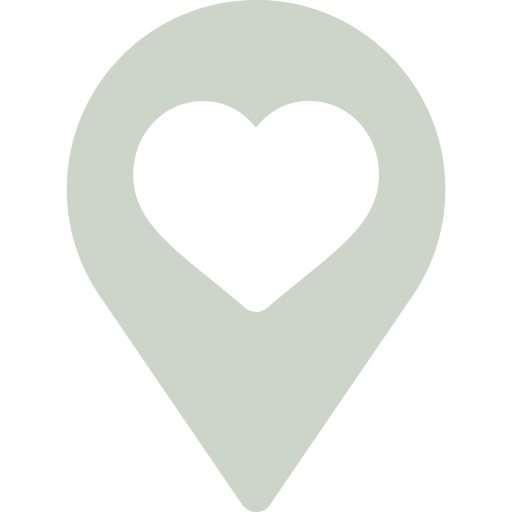 LIEBLINSORT
Name des Orts
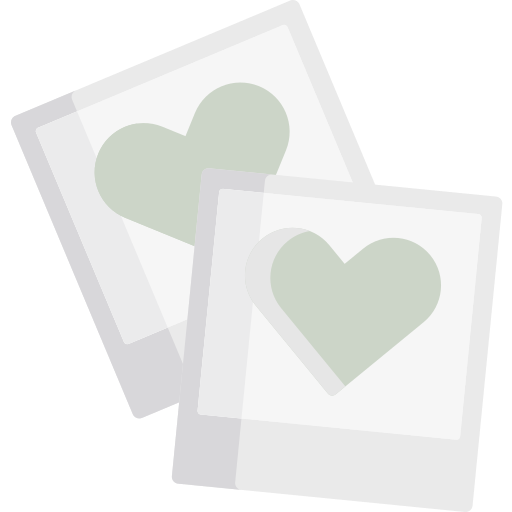 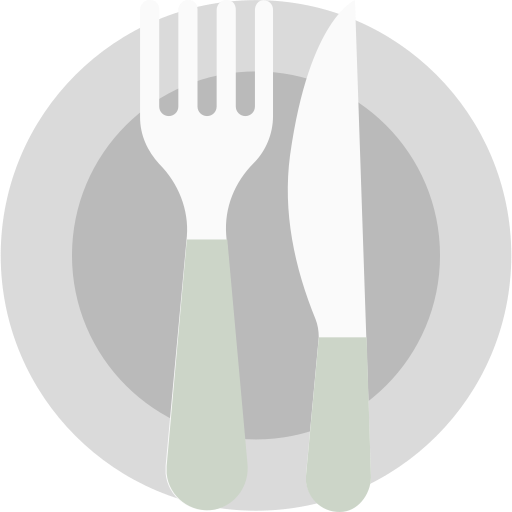 SCHÖNSTE ERINNERUNG
Lorem ipsum dolor sit amet, consetetur sadipscing elitr, sed diam nonumy eirmod tempor invidunt ut labore et dolore magna aliquyam erat, sed diam voluptua.
BEST FOOD
Lorem ipsum dolor sit amet, consetetur sadipscing elitr, sed diam nonumy eirmod tempor invidunt ut labore et dolore magna aliquyam erat, sed diam voluptua.
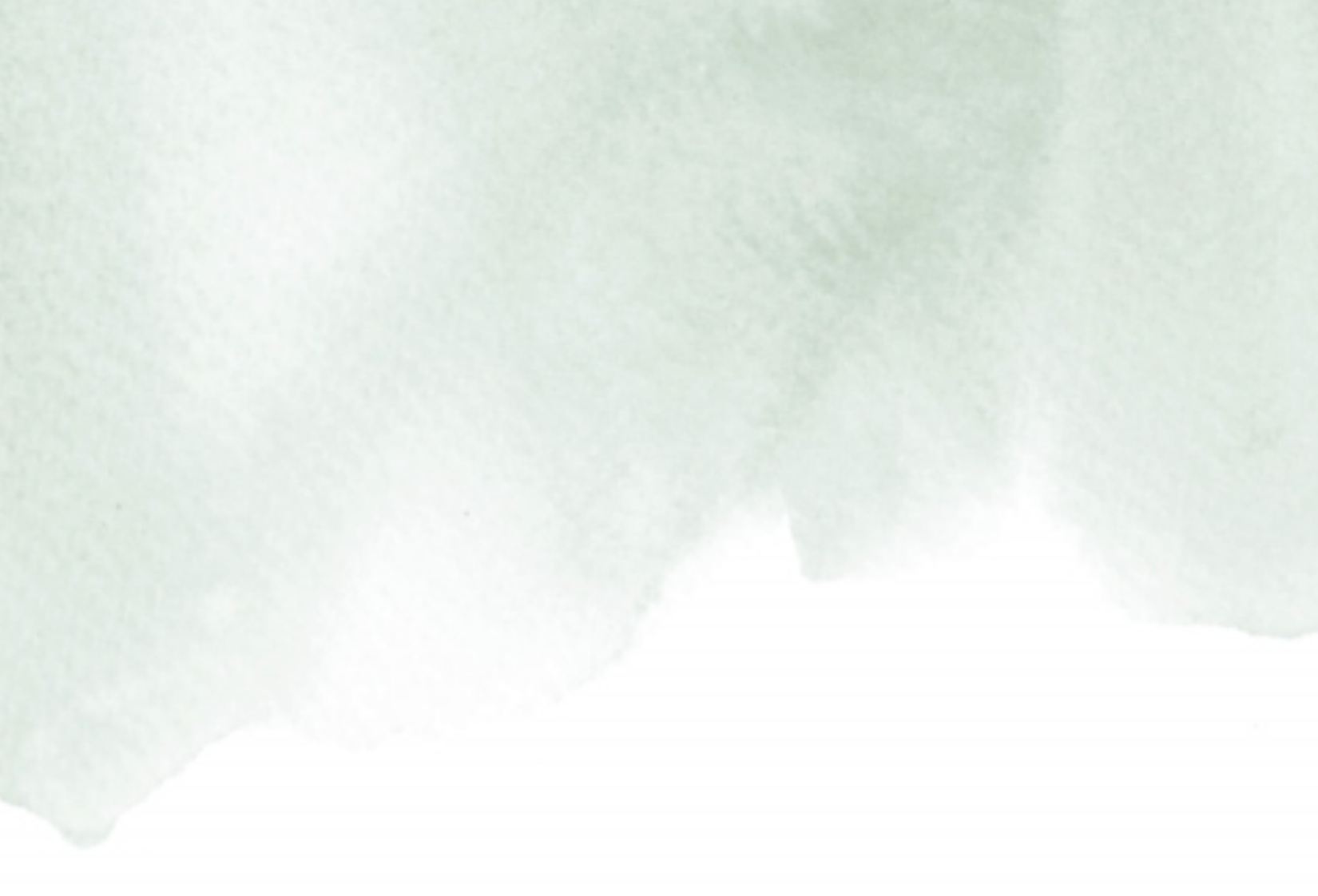 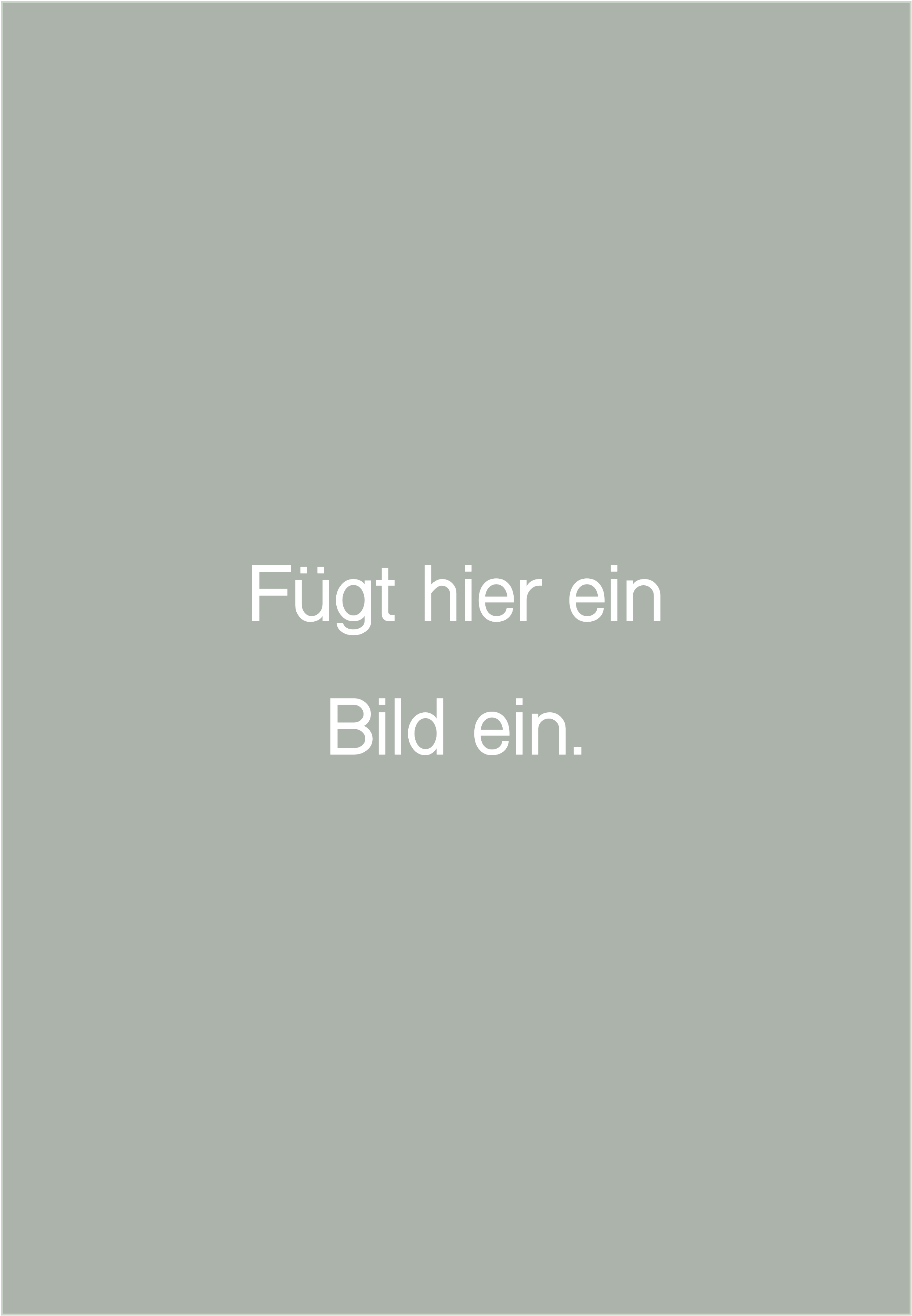 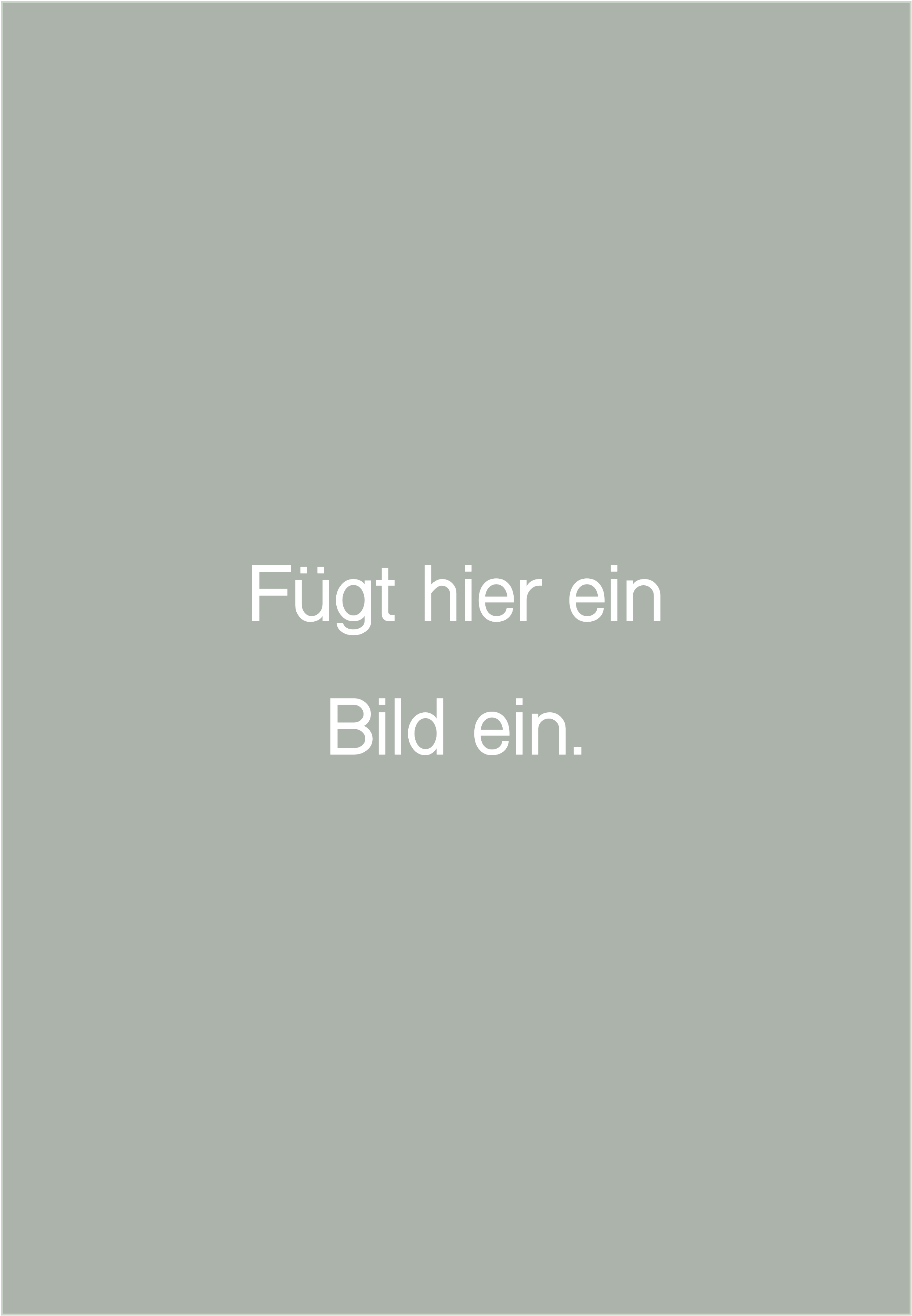 03
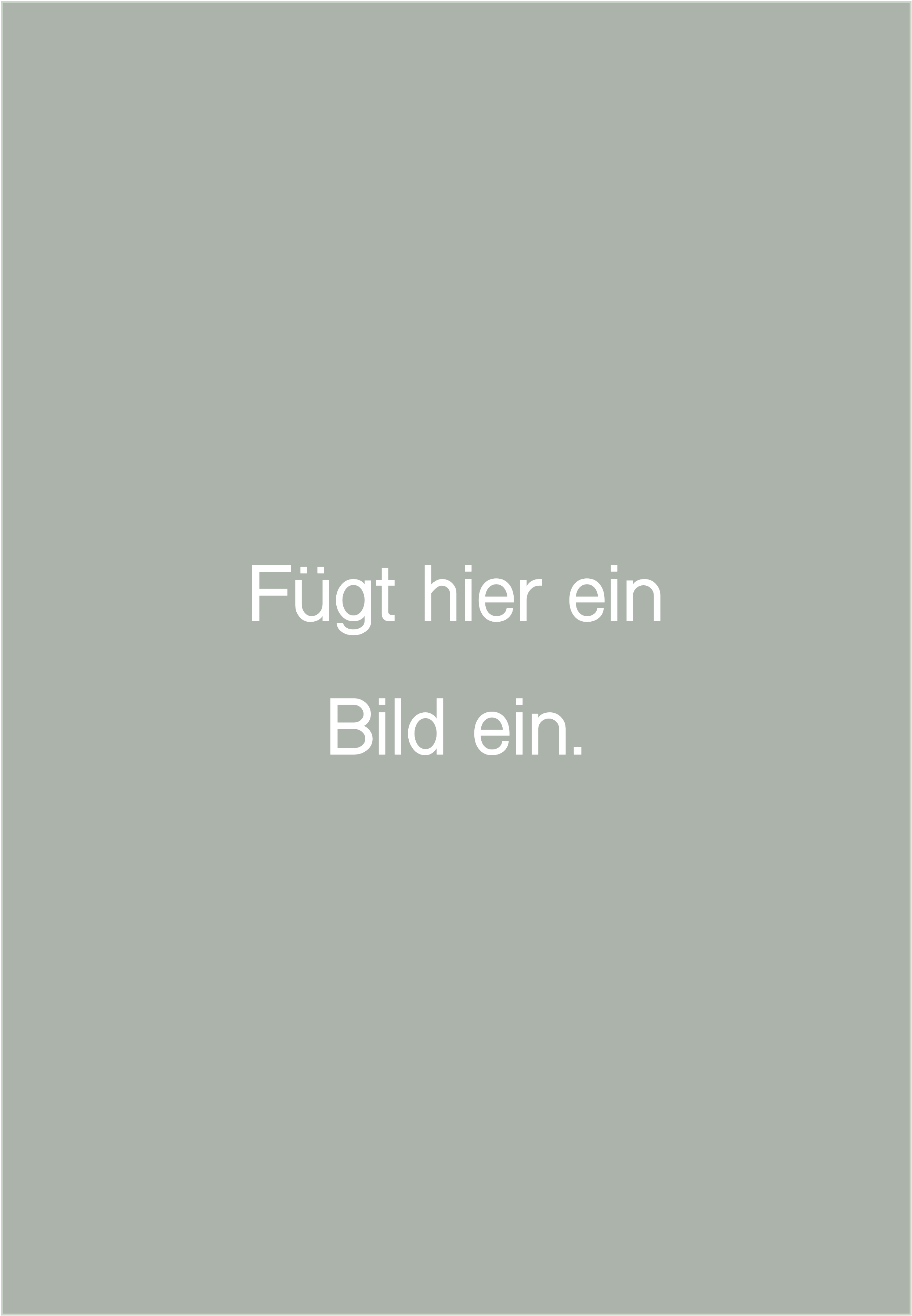 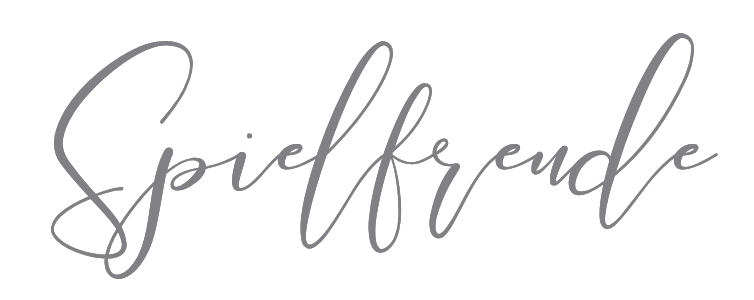 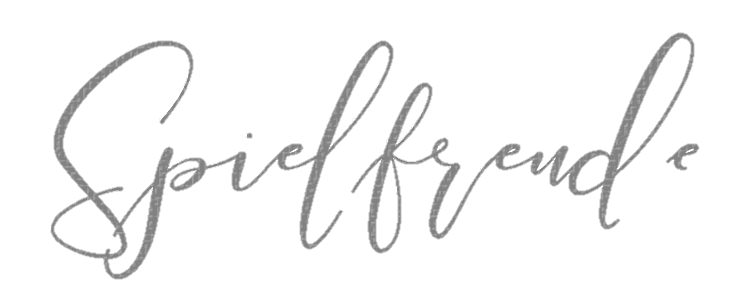 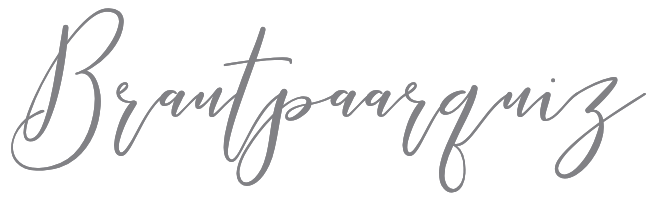 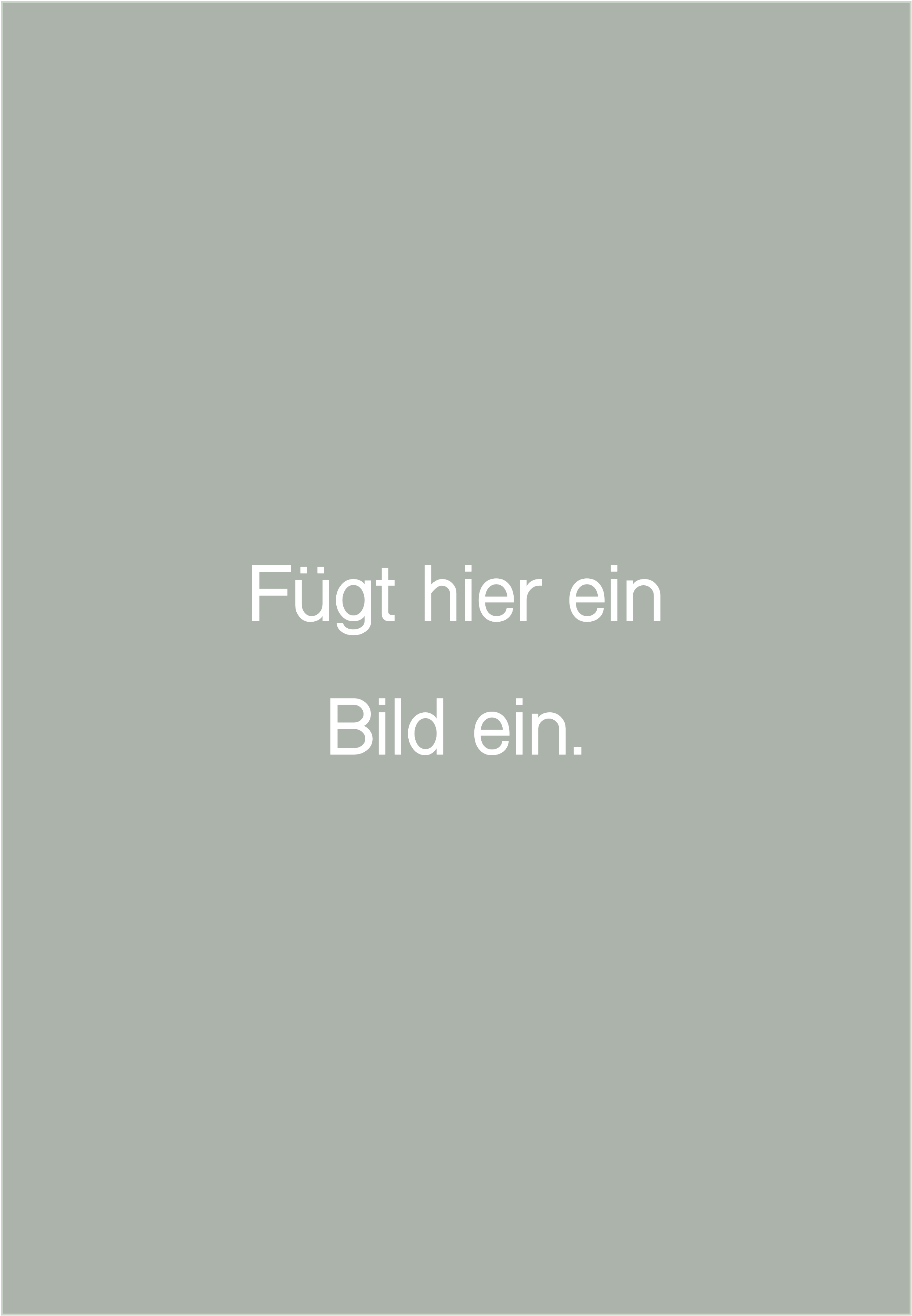 Fügt hier ein Kreuzworträtsel mit Infos über das Brautpaar ein. TIPP: Online gibt es tolle Tools, die euch welche erstellen.
1_ Zweitname der Braut / des Bräutigams
2_ Zweitname der Braut / des Bräutigams
3_ Wo ist Braut / Bräutigam geboren?
4_ Hobby des Hochzeitspaars
5_ Kennenlernort
6_ Erstes gemeines wohnen in…
7_ Hochzeitsantragsland
8_ Beruf der Braut / des Bräutigams
10_ Gemeinsames Hobby
11_ Summe der Geschwister
12_ Reiseort nach der Hochzeit
13_ Wohnstadtteil
04
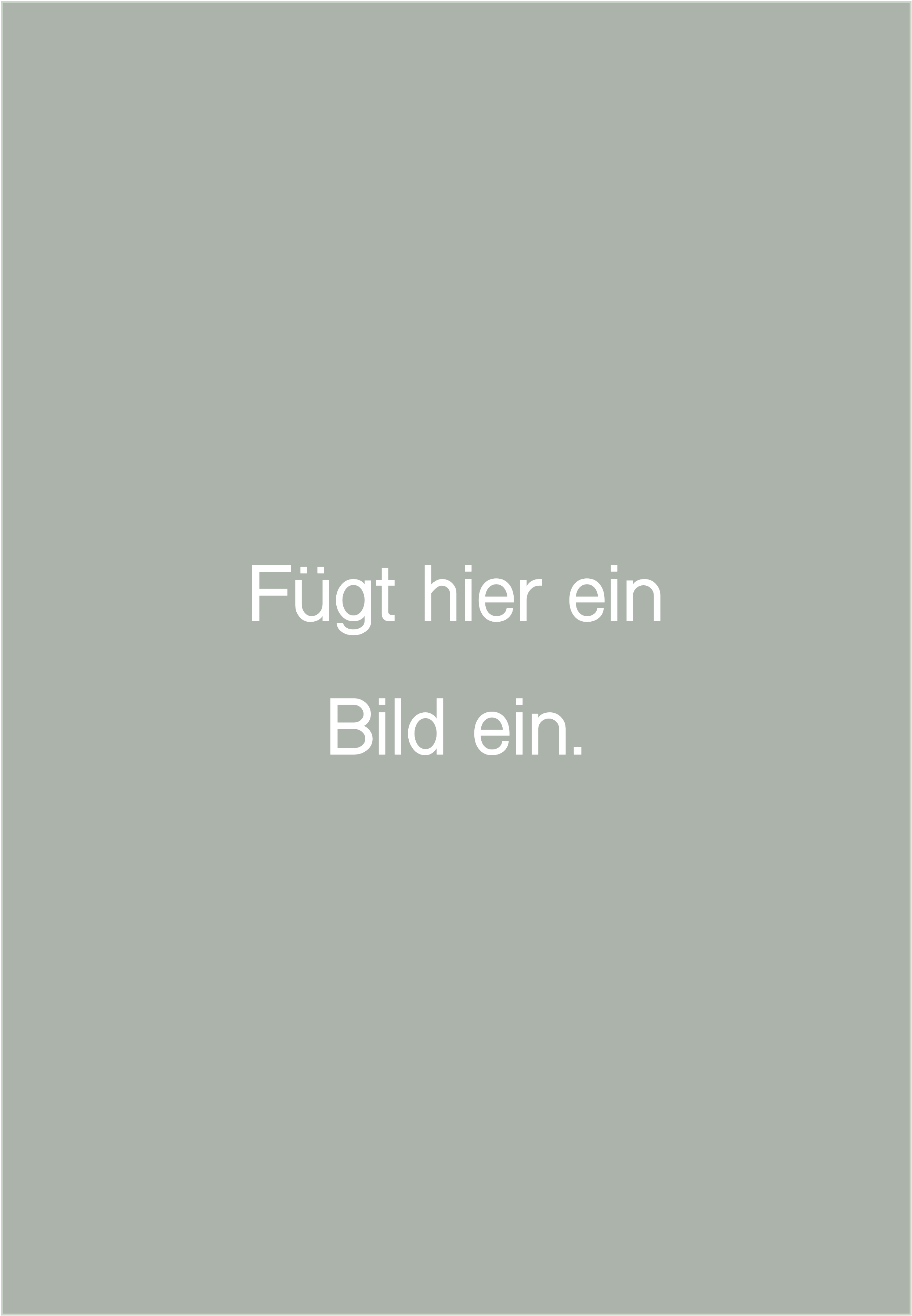 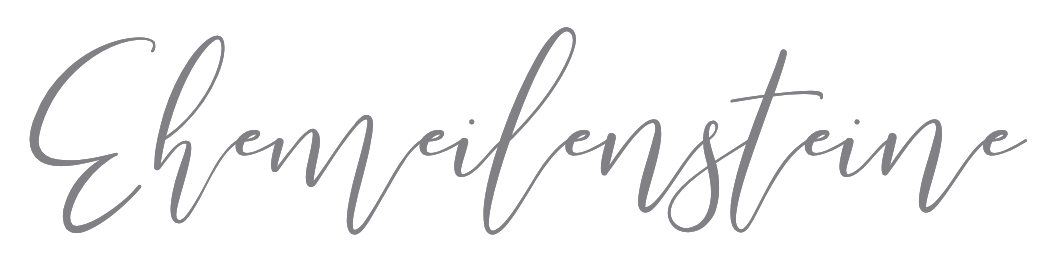 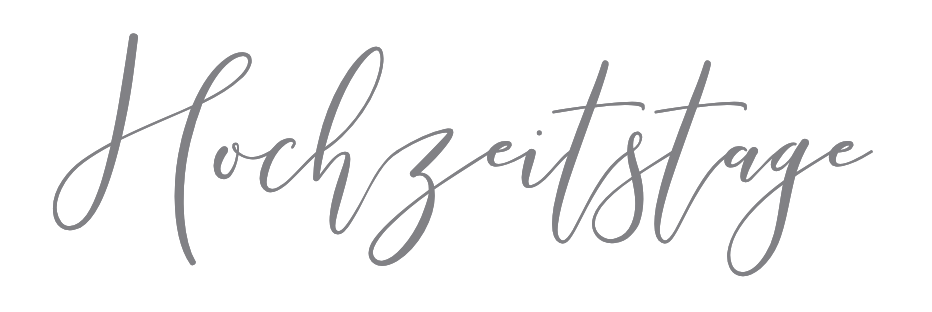 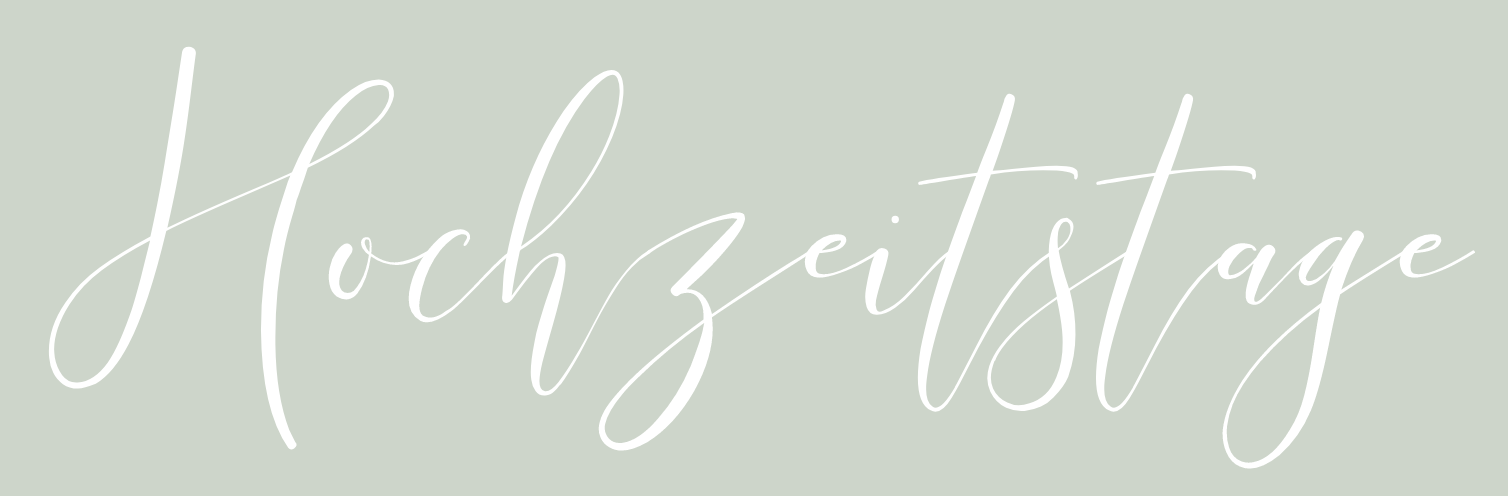 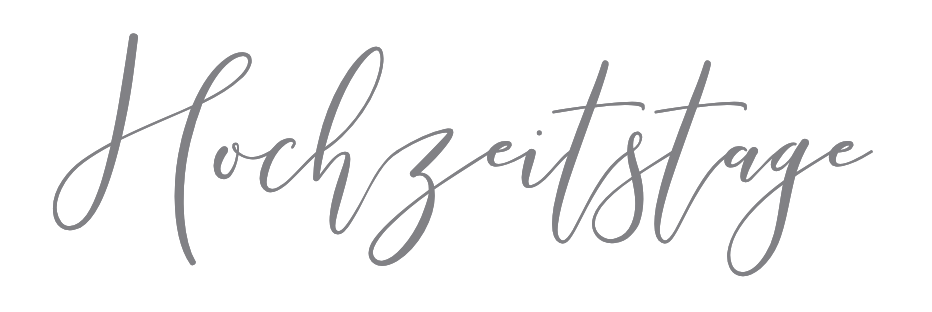 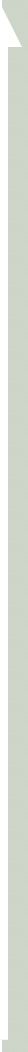 75_ Kronjuwelen Hochzeit
Gnadenhochzeit _70
65_ Eiserne Hochzeit
Diamanthochzeit _60
55_ Platinhochzeit
Goldene Hochzeit _50
45_ Messinghochzeit
Rubinhochzeit _40
35_ Leinenhochzeit
Perlenhochzeit _30
25_ Silberne Hochzeit
Porzellanhochzeit _20
15_ Kristallhochzeit
Petersilienhochzeit _12
10_ Rosenhochzeit
Hölzerne Hochzeit _05
04_ Seidene Hochzeit
Lederne Hochzeit _03
02_ Baumwollne Hochzeit
Papierne Hochzeit _01
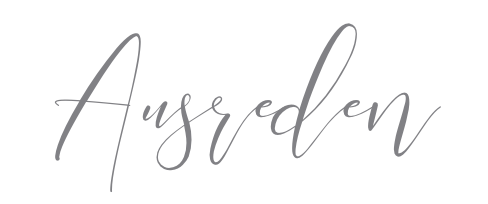 Ich habe unseren Hochzeitstag vergessen, weil….
…ich testen wollte, ob du daran denkst.
…das Jahr mit dir so schnell vergangen ist.
…jeder Tag mit dir wie ein Hochzeitstag ist.
Ich kann den Müll nicht raustragen, weil…
… ich nicht mehr weiß, wo die Mülltonne steht.
… mich meine Freunde sehen könnten.
… es draußen dunkel ist und ich mich fürchte.
Ich habe nicht gekocht, weil…
… wir für unseren nächsten Urlaub abnehmen müssen.
… deine Schwester das Kochbuch versteckt hat.
… keine Nahrungsmittel im Kühlschrank sind.
Ich habe nicht das Geschirr abgewaschen, weil…
… ich auf Wasser allergisch reagiere.
… noch genug frische Teller im Schrank liegen.
… ich das Spülmittel als Duschgel verwendet habe.
Ich habe noch nicht geputzt, weil…
... mich die Couch nicht losgelassen hat.
… ich doch schon letzte Woche geputzt habe.
… ich auf Deine moralische Unterstützung gewartet habe.
Ich konnte die Wäsche nicht machen, weil…
... du vergessen hast, Waschmittel zu kaufen.
… ich noch Klamotten auf dem „geht noch“-Stuhl hatte.
… die Waschmaschine nicht aufging.
IMPRESSUM
Erscheinungstag: Hochzeitstag
Erscheinungsgebiet: Location











Design: Liebe-im-Kopf.de